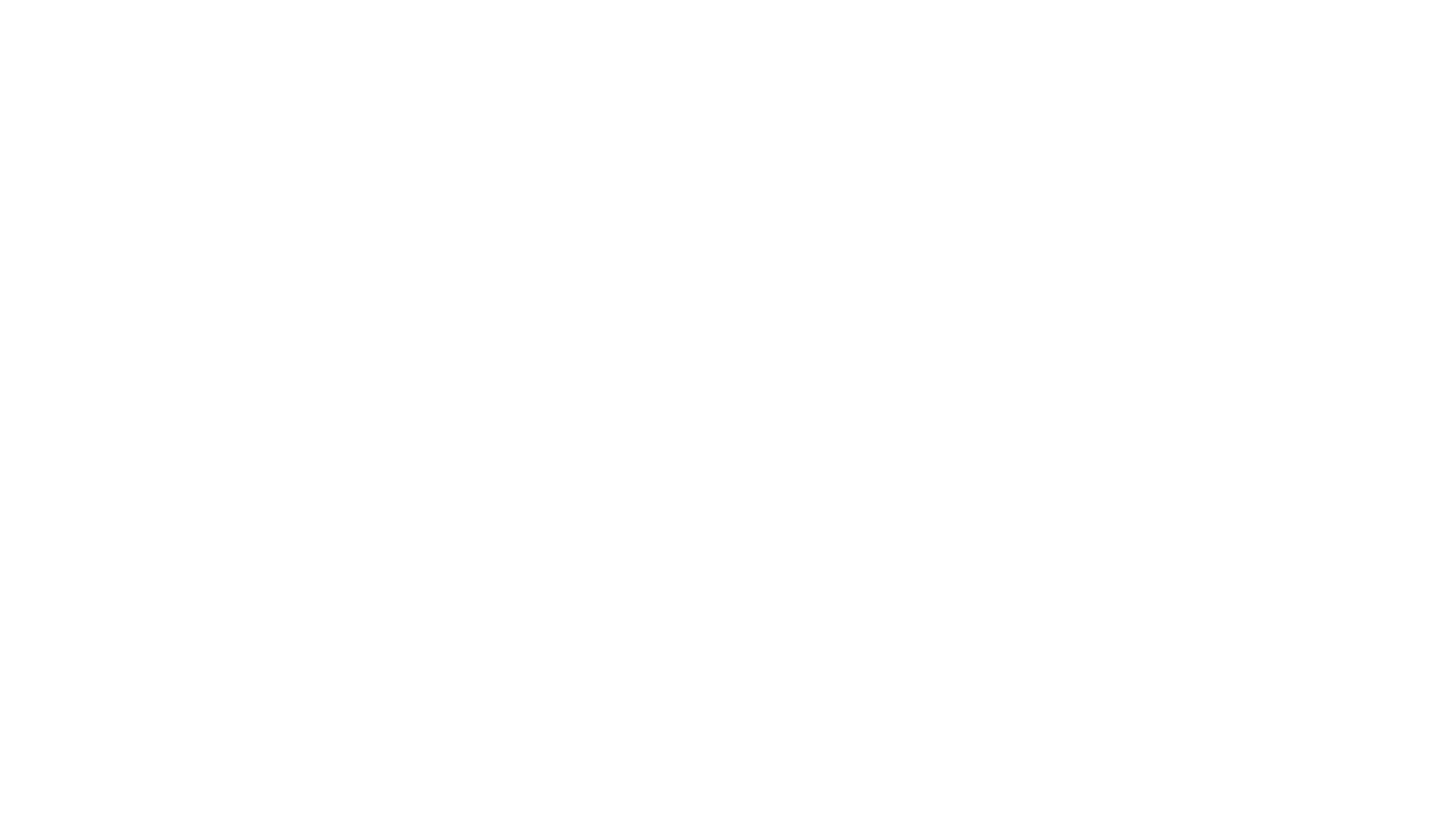 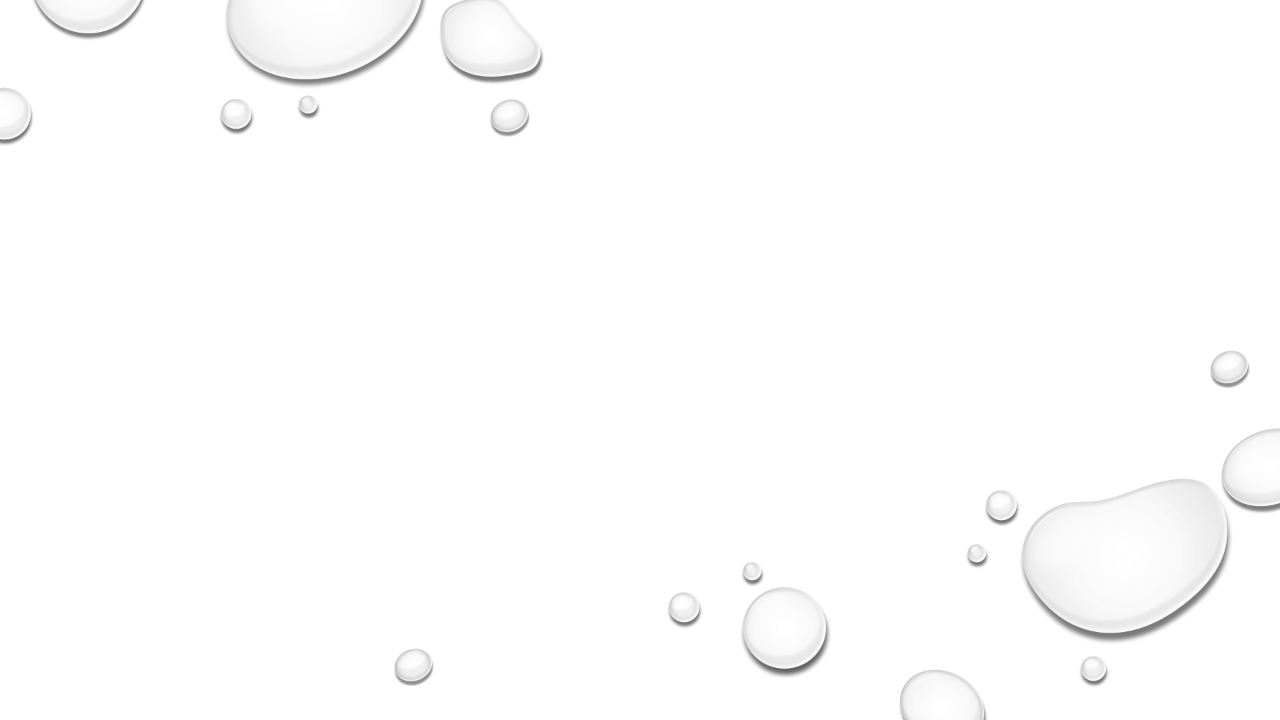 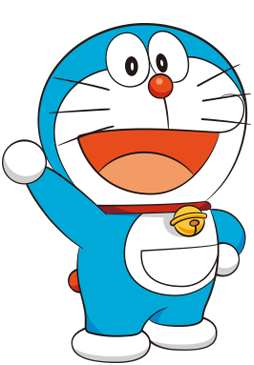 Repasemos “razones”
Ed. Diferencial, Bernardita cortés Recabarren
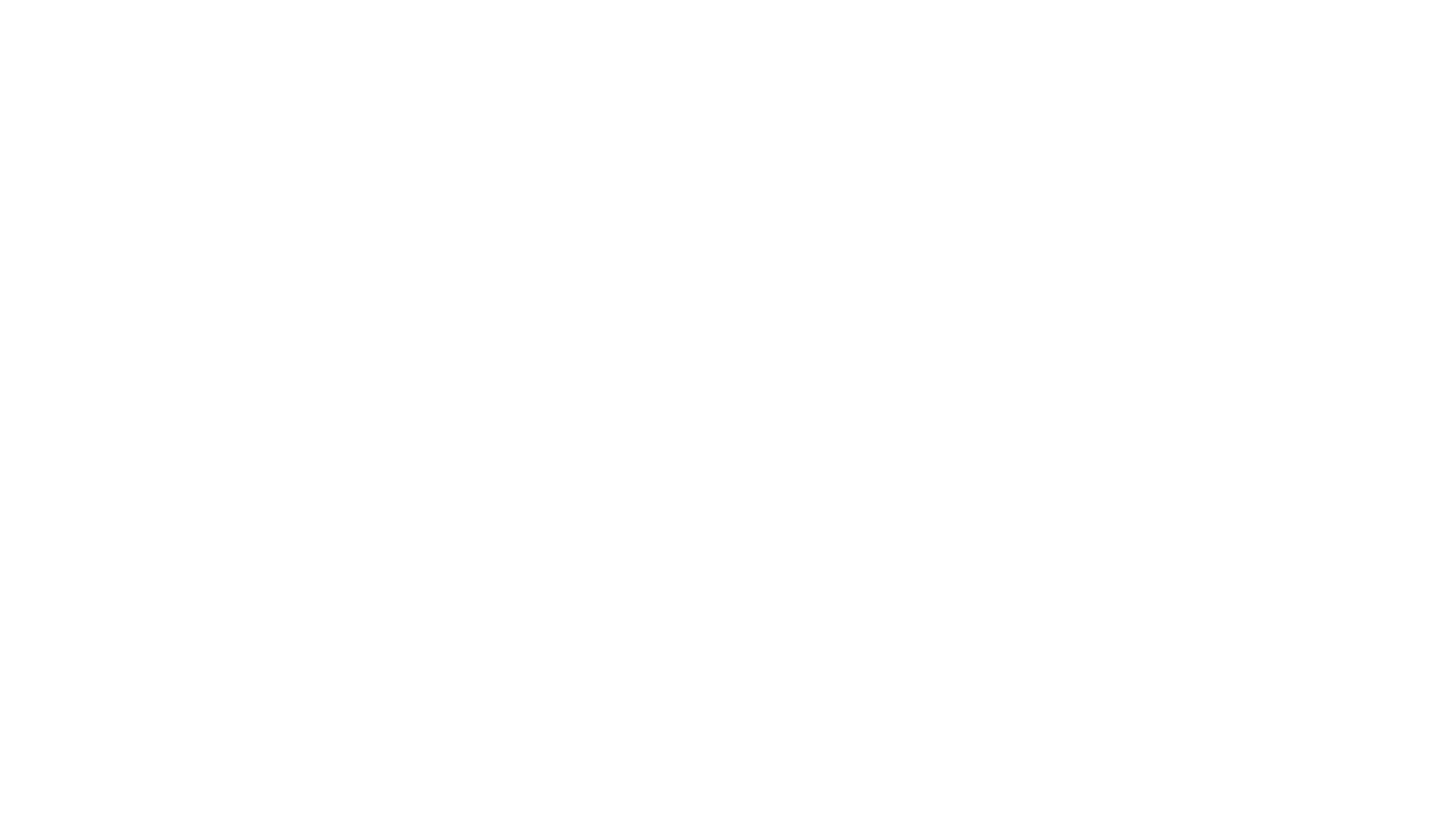 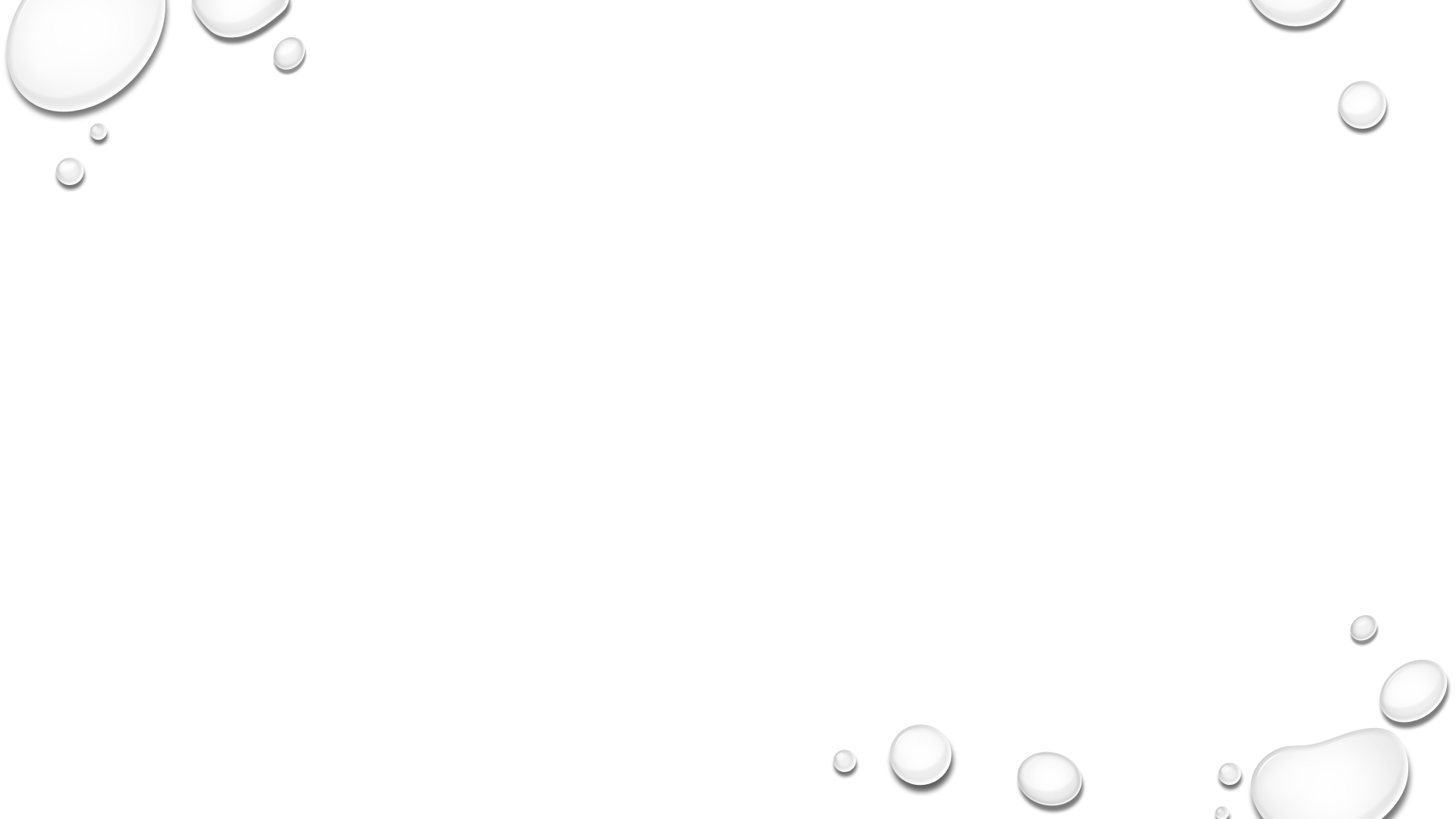 Razón matemática
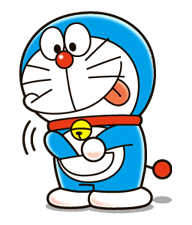 Es la siempre comparación entre dos cantidades y se expresan  de esta manera:
Por ejemplo…
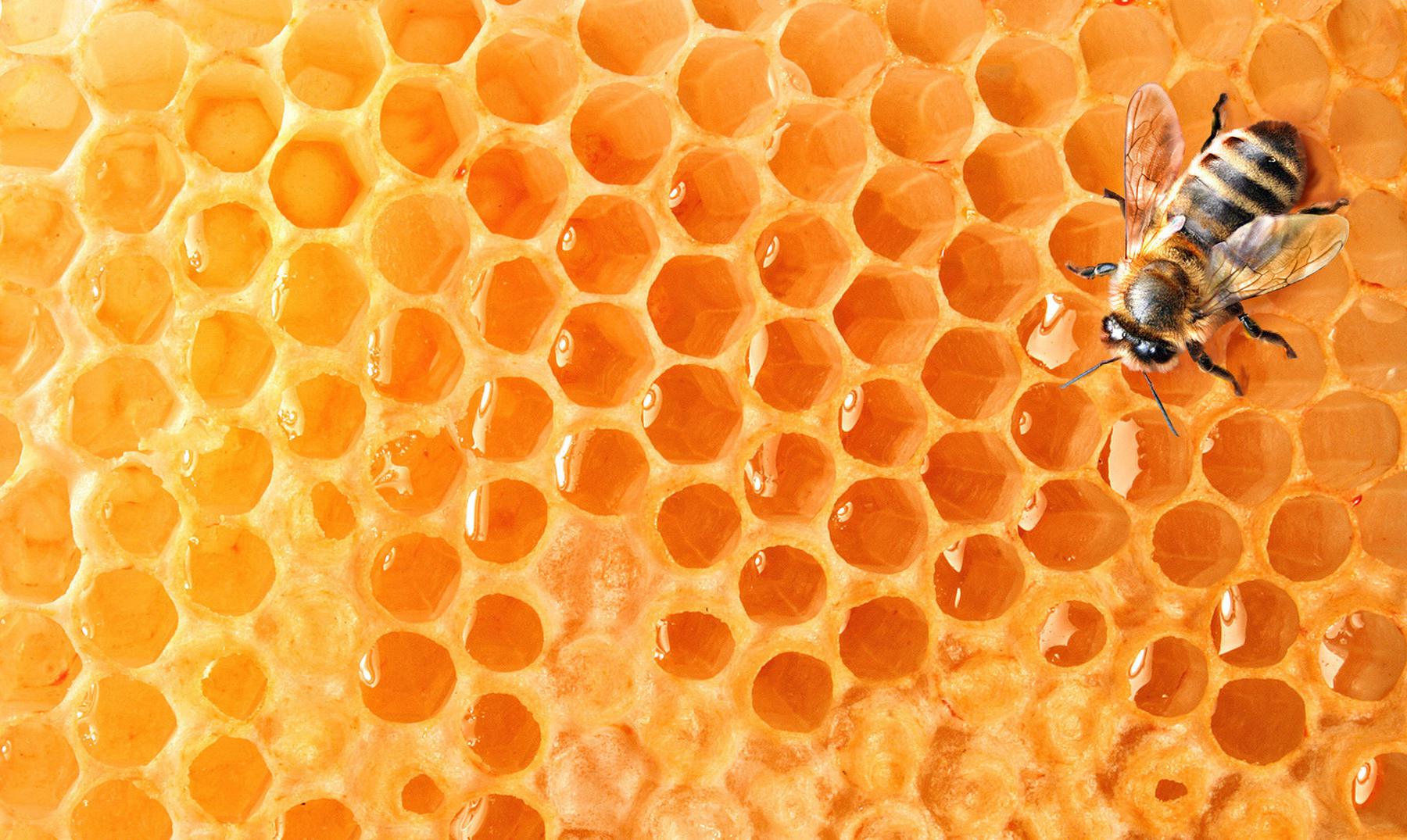 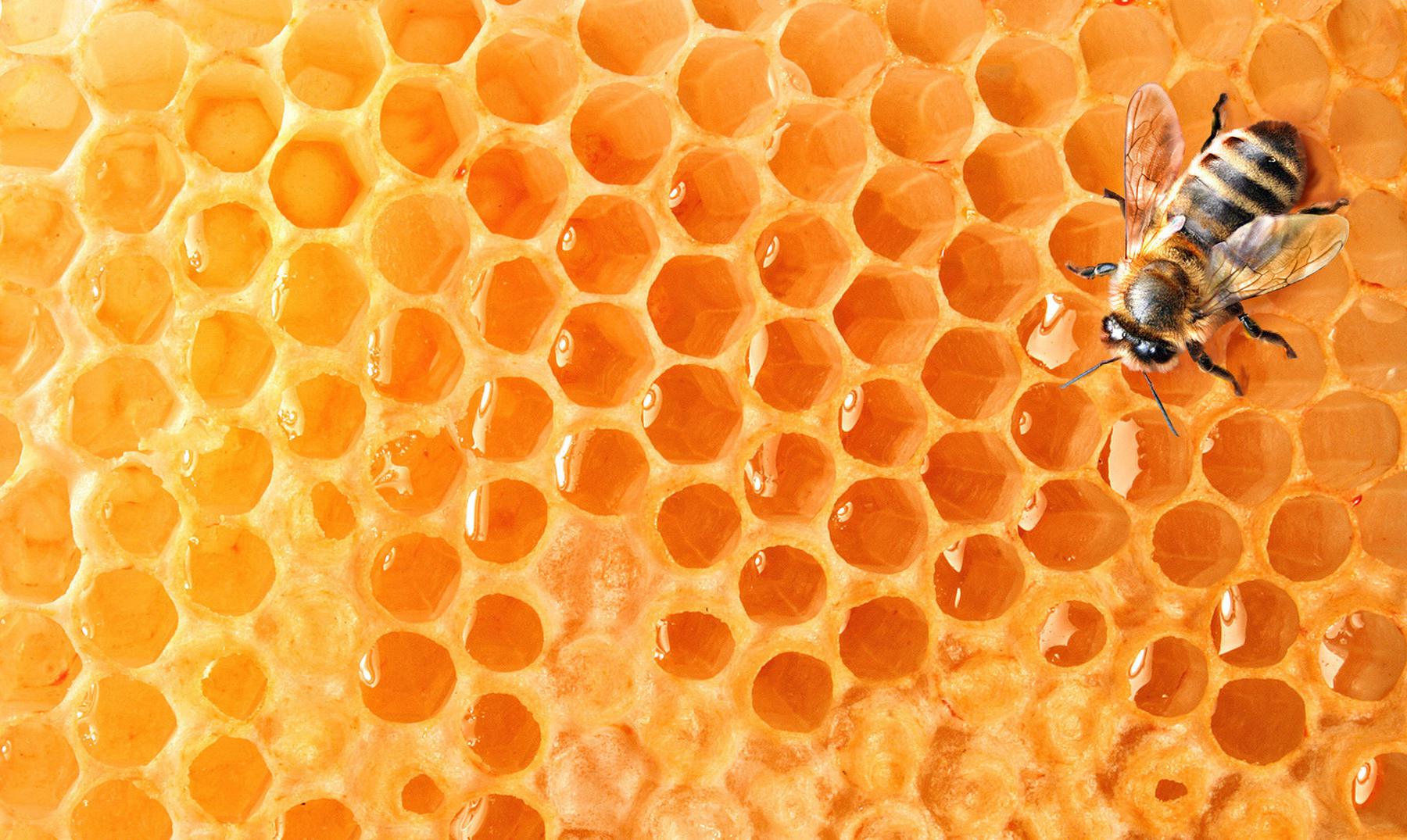 En un panal de abejas hay 10 celdas, por cada 2 abejas obreras, afirmando que la razón de celdas v/s abejas obreras es de  10
                       2
1
2
3
4
7
9
10
8
6
5
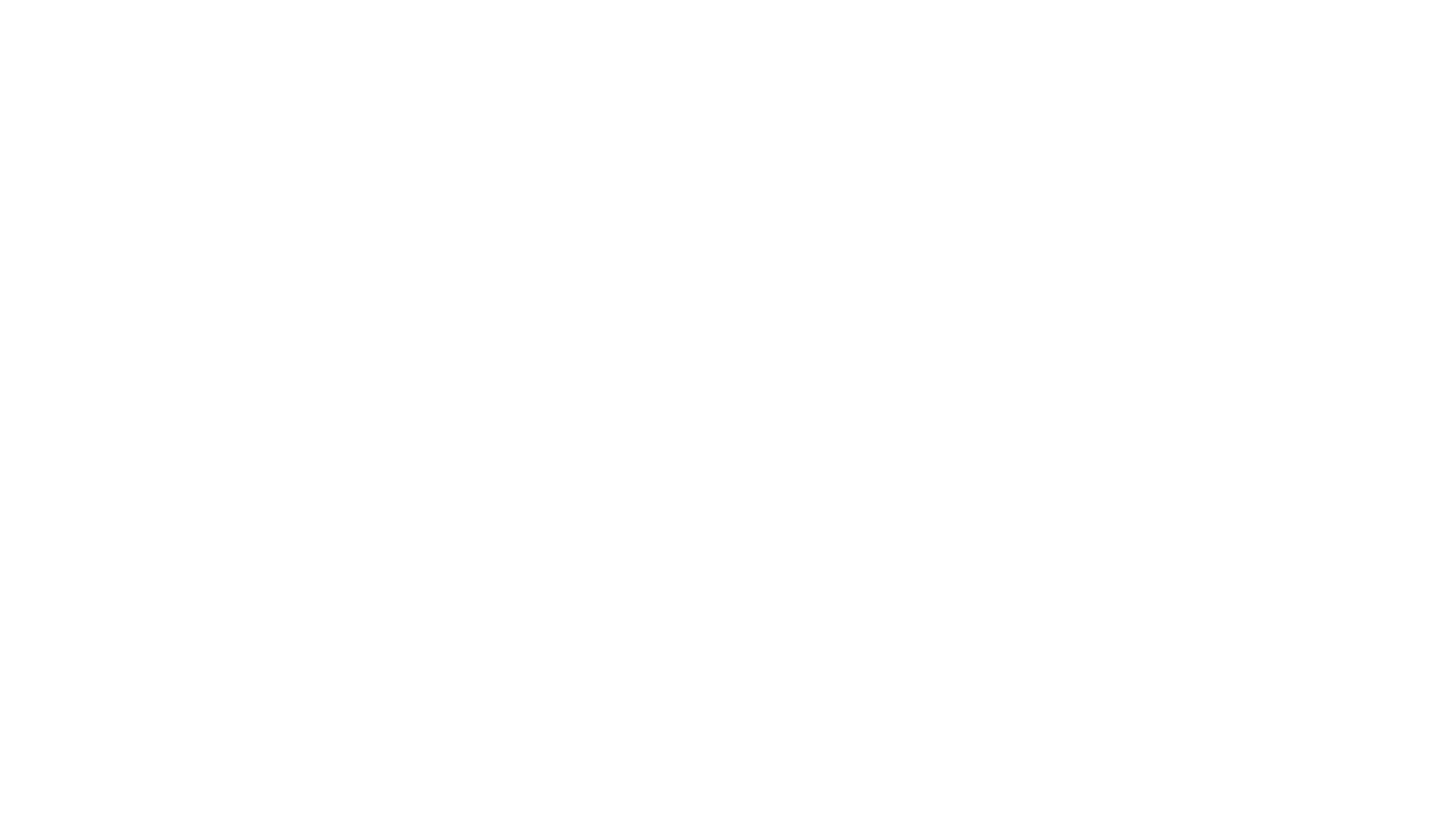 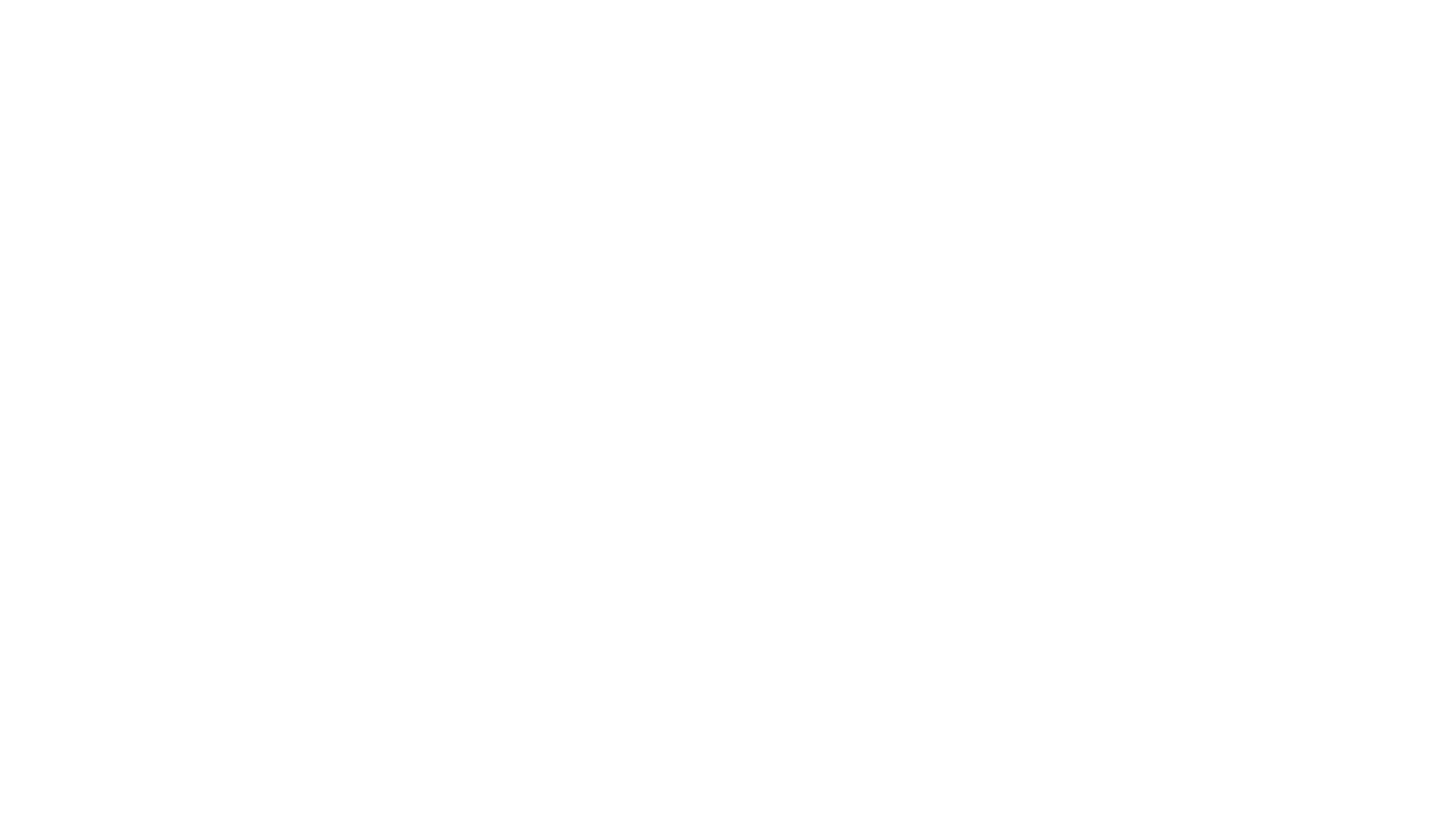 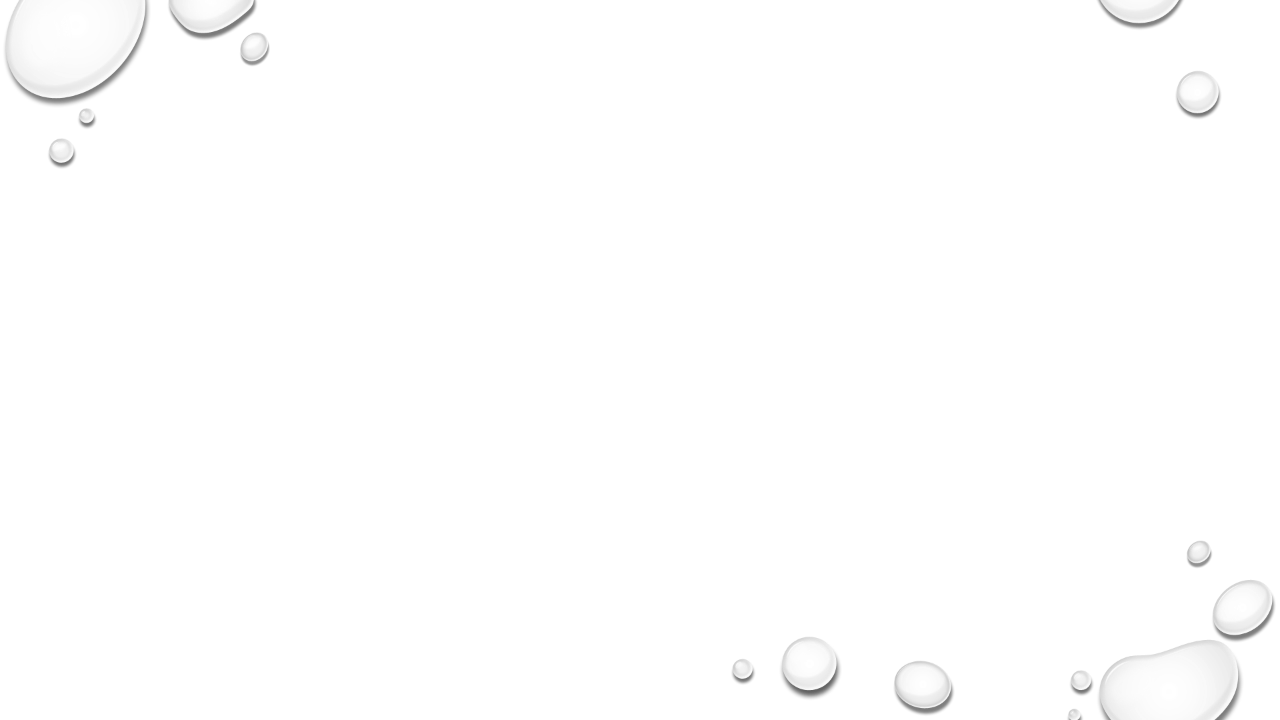 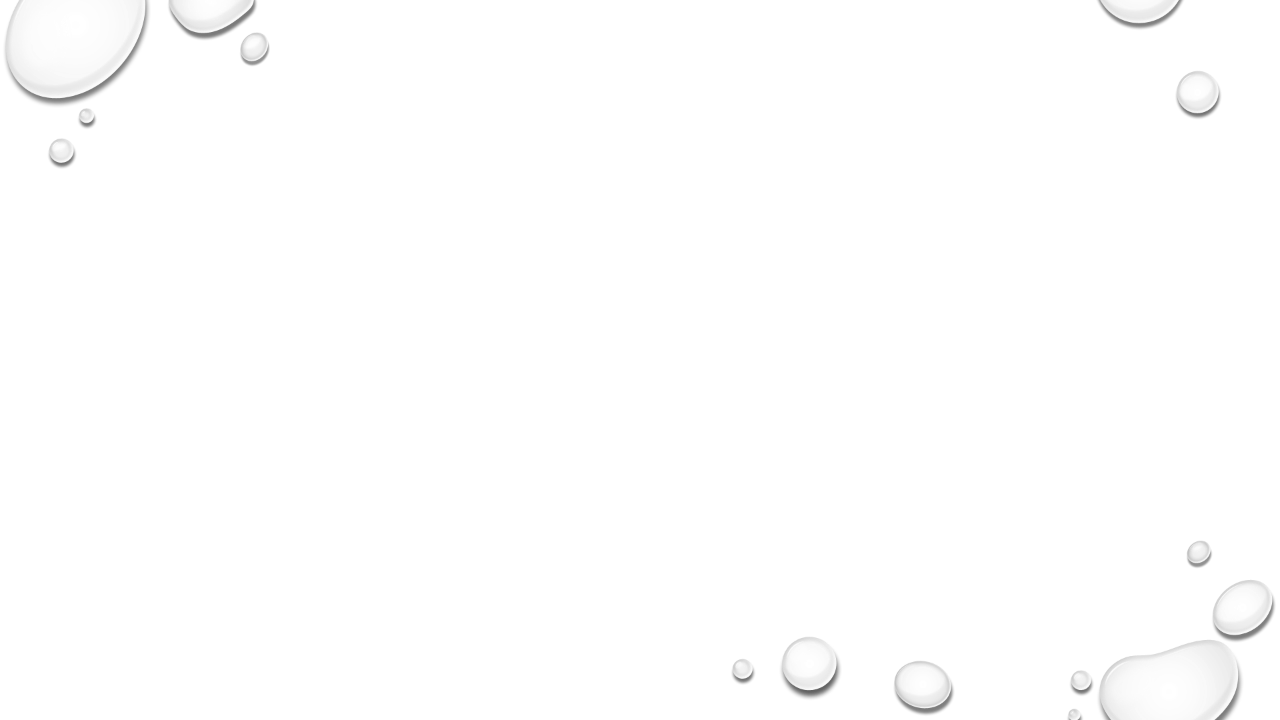 Es la igualdad de dos razones
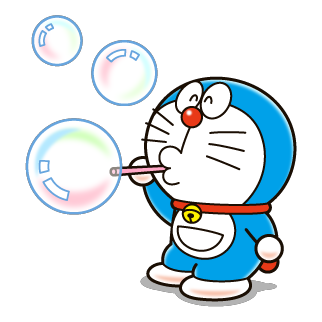 a           c   
b           d
Términos medios
a :  b       c :  d
Se lee: “a es a b como c es a d”
Términos extremos
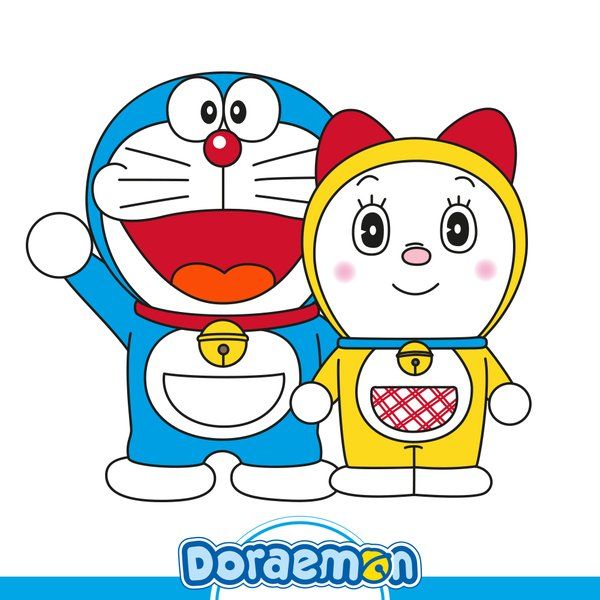 Mi nombre es DORAEMON y mi amiga es DORAMI.

Mi edad es a razón de 1 a 3,

 (       )

Por cada 3 años de mi edad DORAMI tiene 1 año. Si yo tengo 6 años, ¿Cuántos años tiene DORAMI?
1
3
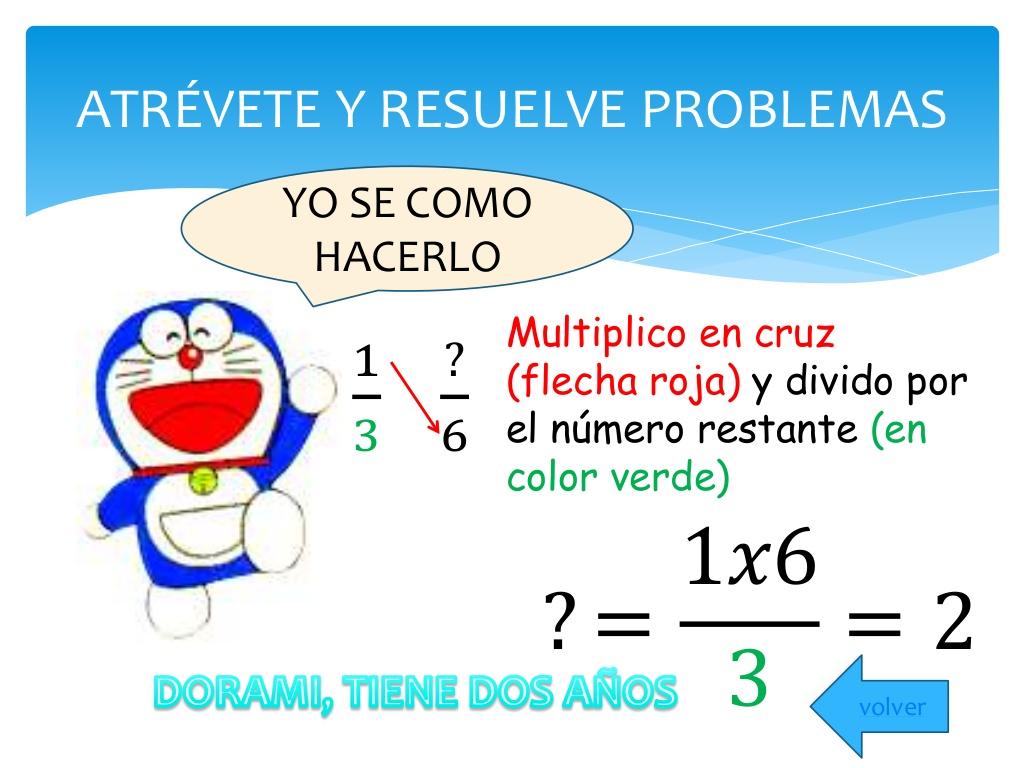 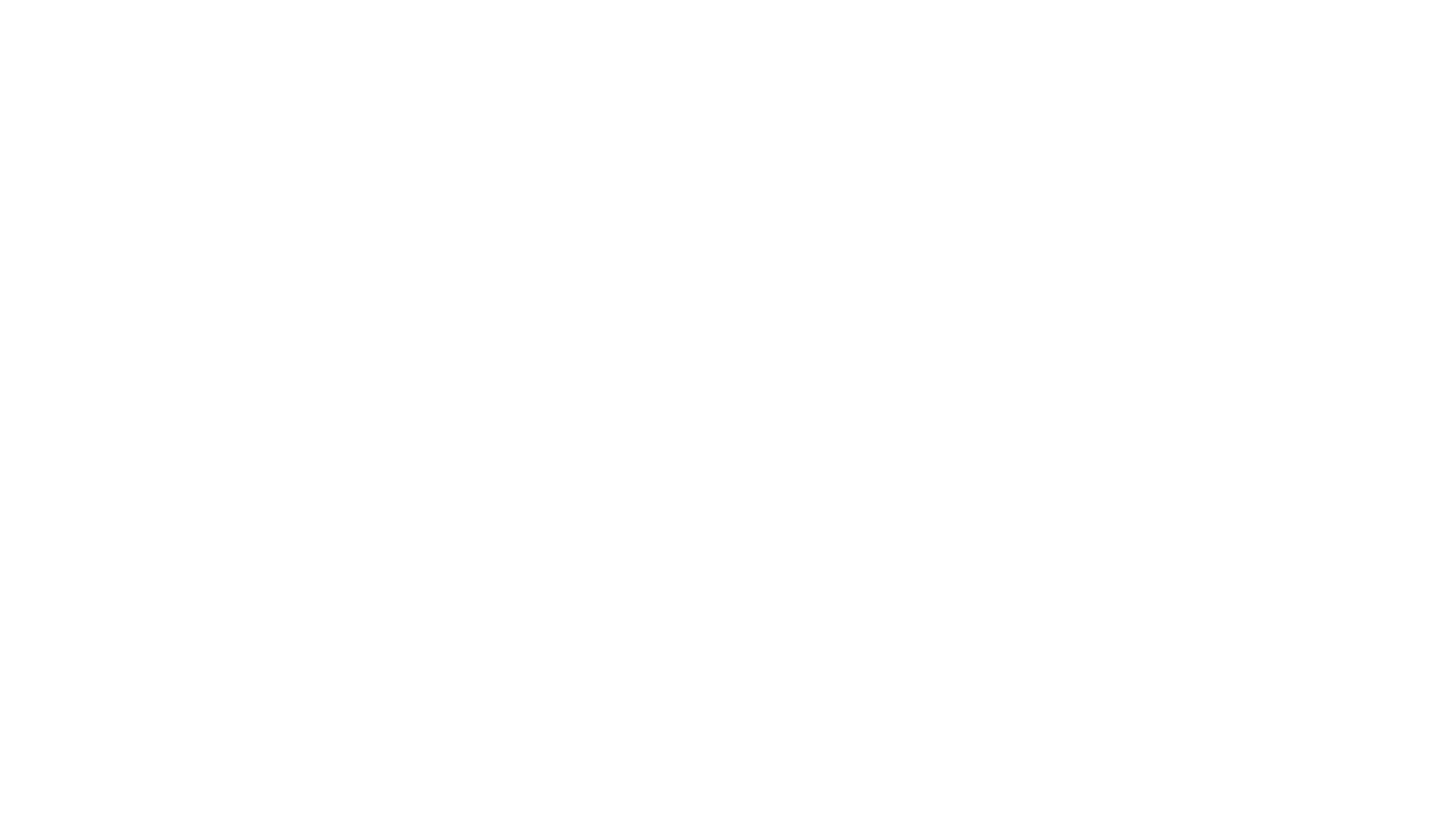 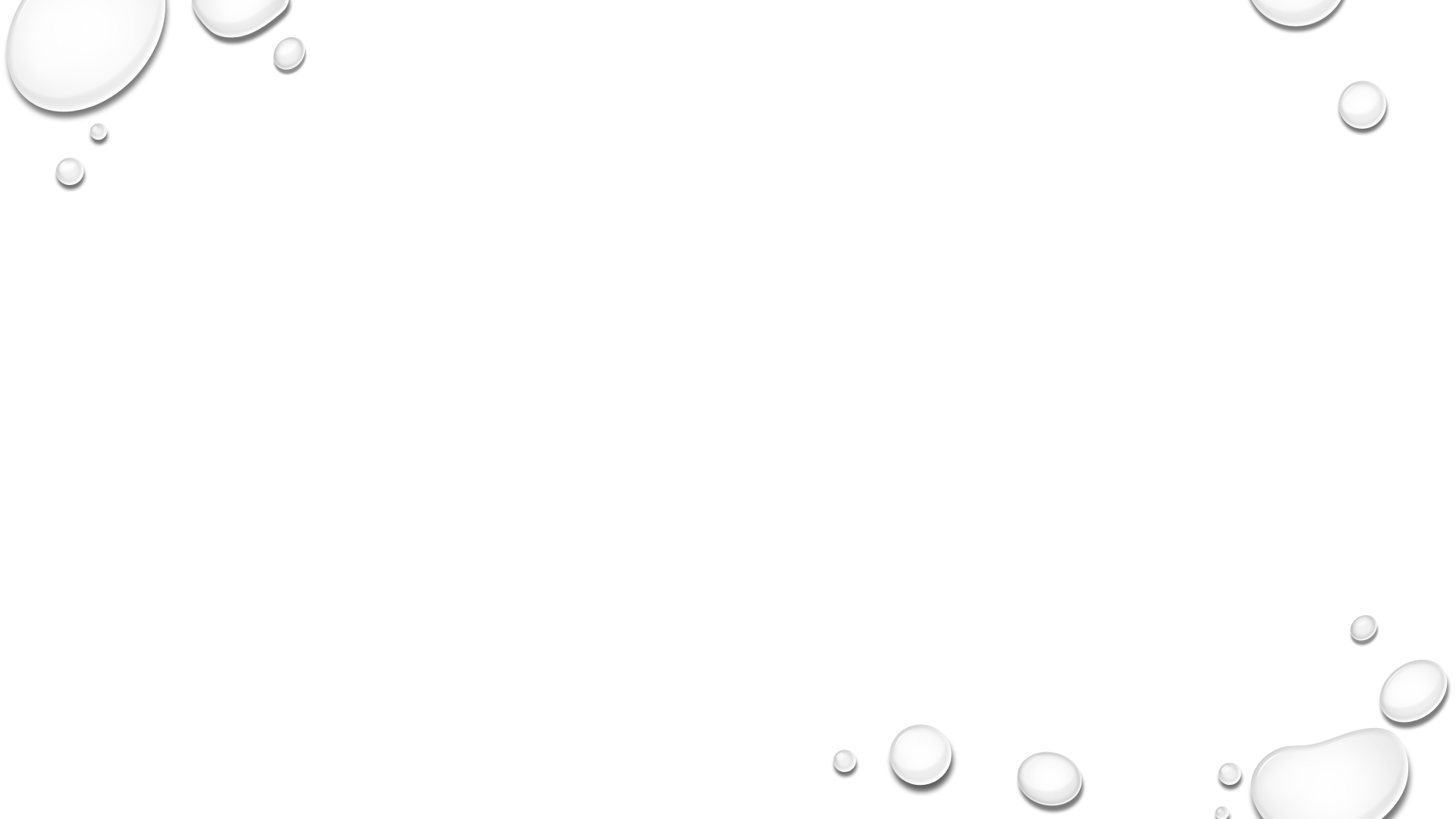 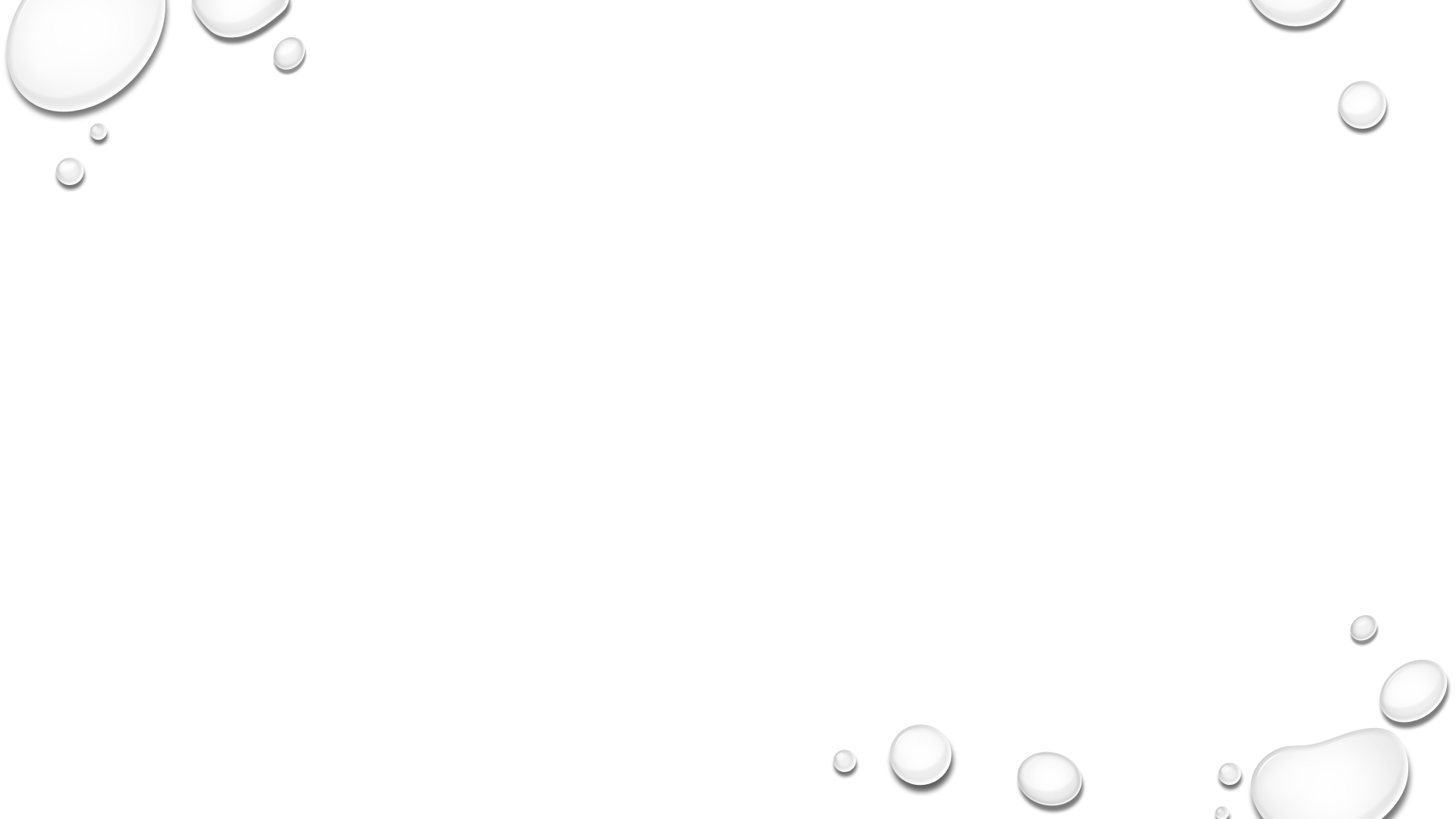 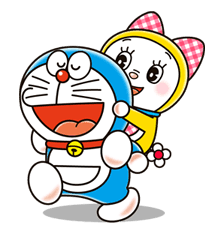 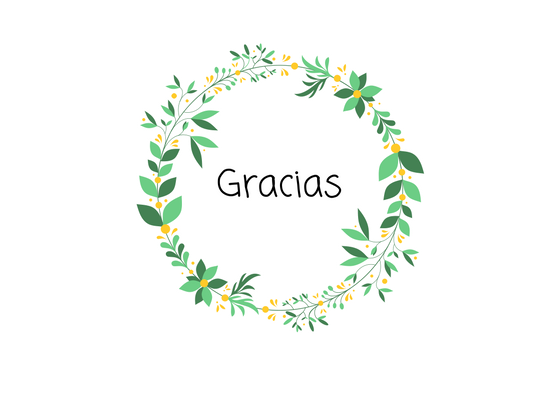